RAND WATER SUPPLY SYSTEM
11 November 2023
1
Rand Water Systems
(DISCHARGE THE MANDATE)
2
Supply system
Customers (Municipalities)
Booster Systems
Eikenhof Supply System

1200 MI/d
Zwartkopjes Supply System

600 MI/d
Palmiet Supply System

1850 MI/d
Mapleton Supply System

800 MI/d
Primary 
Systems
Zuikerbosch Purification System
3 800 Ml/d
Vereeniging Purification System
1 200 Ml/d
Raw Water Supply System 

5202 MI/d(including 202 MI/d for Authorised users)
3
Supply system (2)
Zuikerbosch
3 800 Ml/d
Eskom
Eikenhof system 600 Ml/d
City Power
Zwartkopjes system 400 Ml/d
Eskom
Mapleton system  800 Ml/d
Ekurhuleni
Palmiet system 1 800 Ml/d
Eskom
Brakpan, Vlakfontein, Bronberg, Selcourt, Wildebeesfontein, Stopmpies Reservoirs
Klipriviersberg, Germiston, Meyershill, Airfield, Klipfontein, Brakfontein, Haartebeeshoek Reservoirs
Benoni,
Yeoville, Ennerdale, Meredale and  Foresthill Reservoirs
Meredale, Weltevreden,
Waterval, Krugersdorp Reservoirs
Joburg
Rand West
Mogale City
Rustenburg
Merafong
Mines
City of Tshwane
City of Ekurhuleni
Thembisile Hani
Lesedi
Govan Mbeki
Victor Khanye
City of Joburg
City of Tshwane
City of Ekurhuleni
Madibeng
Joburg
Ekurhuleni
Industries
4
Supply system (3)
Vereeniging
1 200 Ml/d
Emfuleni
VVS system
300 Ml/d
Emfuleni
Eikenhof system 600 Ml/d
City Power
Zwartkopjes system
300 Ml/d
Eskom
Meredale, Weltevreden,
Waterval, Krugersdorp Reservoirs
Sasolburg &
Langerand 
Reservoirs
Benoni,
Yeoville, Ennerdale, Meredale and  Foresthill Reservoirs
Emfuleni
Metsimaholo
Ngwathe
Joburg
Rand West
Mogale City
Rustenburg
Merafong
Mines
Joburg
Ekurhuleni
Industries
5
Rand Water Systems
(DISCHARGE THE MANDATE)
6
Pumping, Sales & Storage
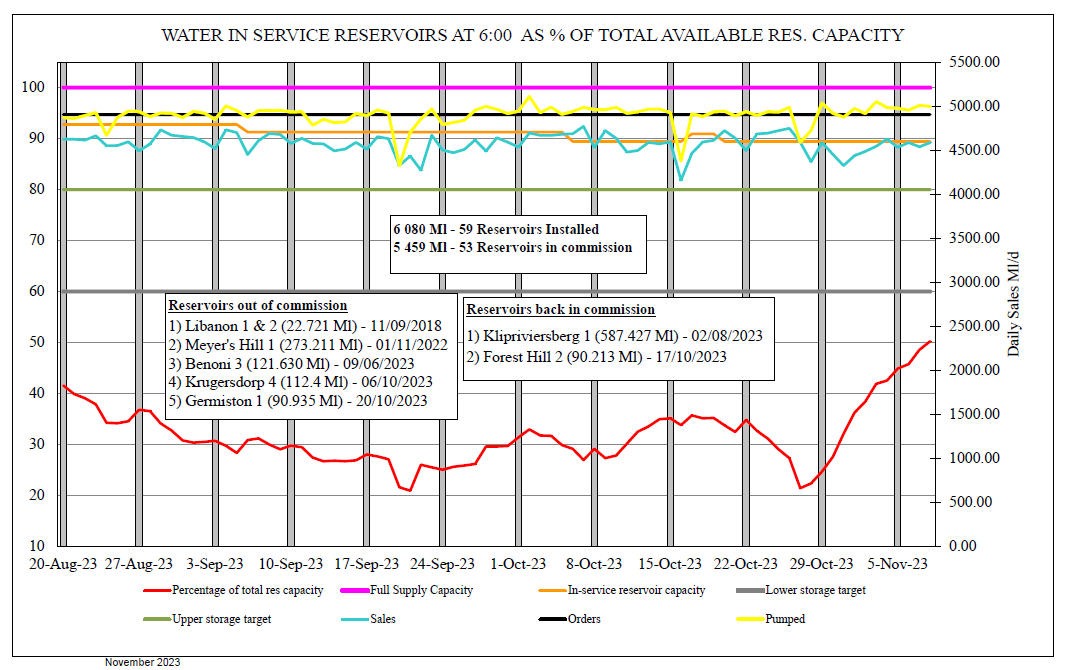 7
Critical reservoirs
CONSUMPTION
(FOCUS ON METROS)
9
City of Joburg weekly consumptions
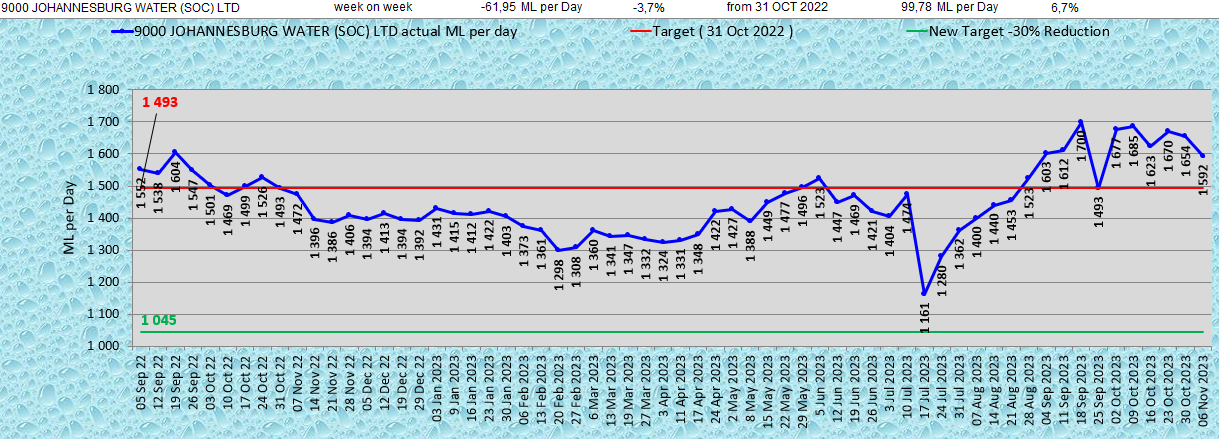 Johannesburg Water
Consumption slightly decreased, but still above target; 99,8 Mℓ/d  or 6,7% above target 
Decrease by 62 Mℓ/d or 3,7% from last week.
10
City of Ekurhuleni weekly consumptions
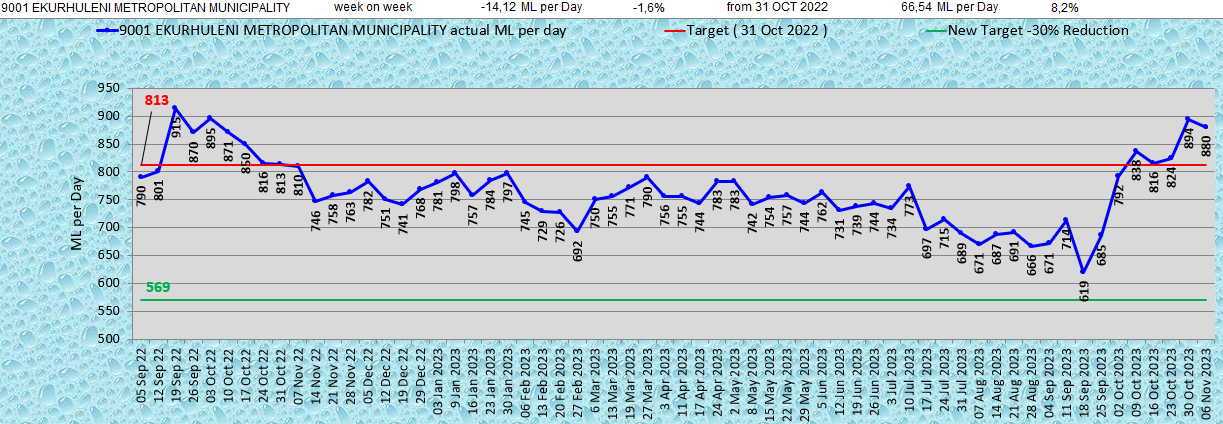 City of Ekurhuleni
Consumption slightly decreased, but still above target; 66,5 Mℓ/d  or 8,2% above target . 
Decreased by 14,1 Mℓ/d or 1,6% from last week.
11
City of Tshwane weekly consumptions
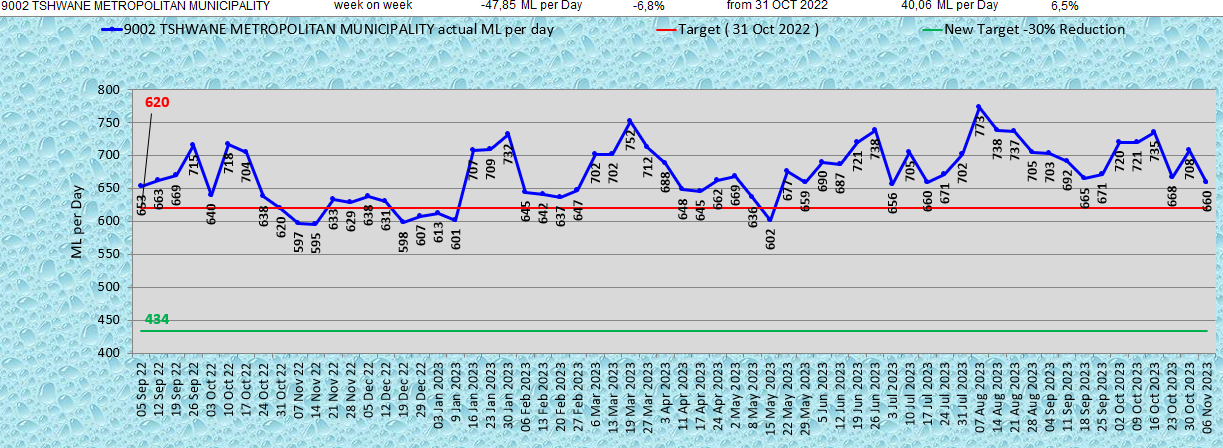 City of Tshwane
Consumption decreased, but still above target; 40 Mℓ/d  or 6,5% above target 
Decreased by 47,9 Mℓ/d or 6,8% from last week.
12
Three Metros weekly consumptions
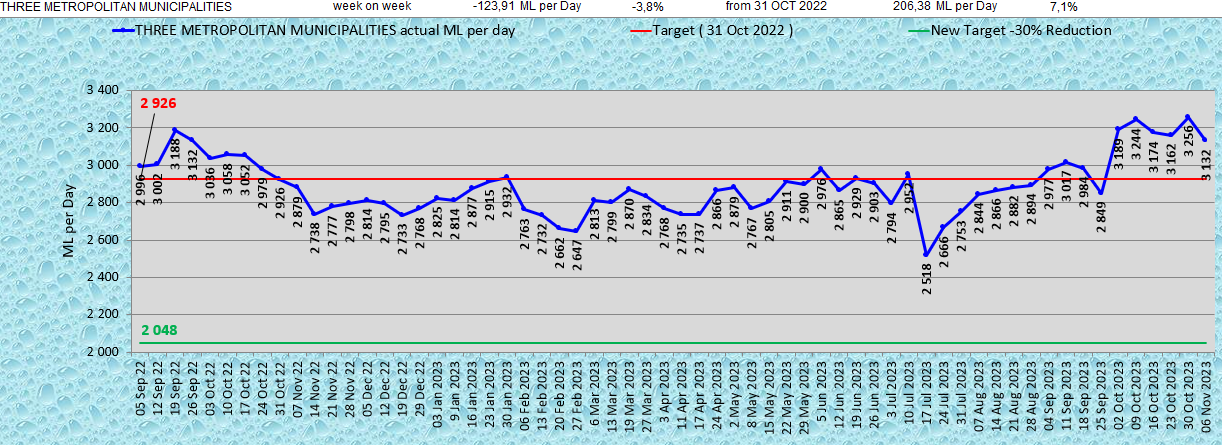 13
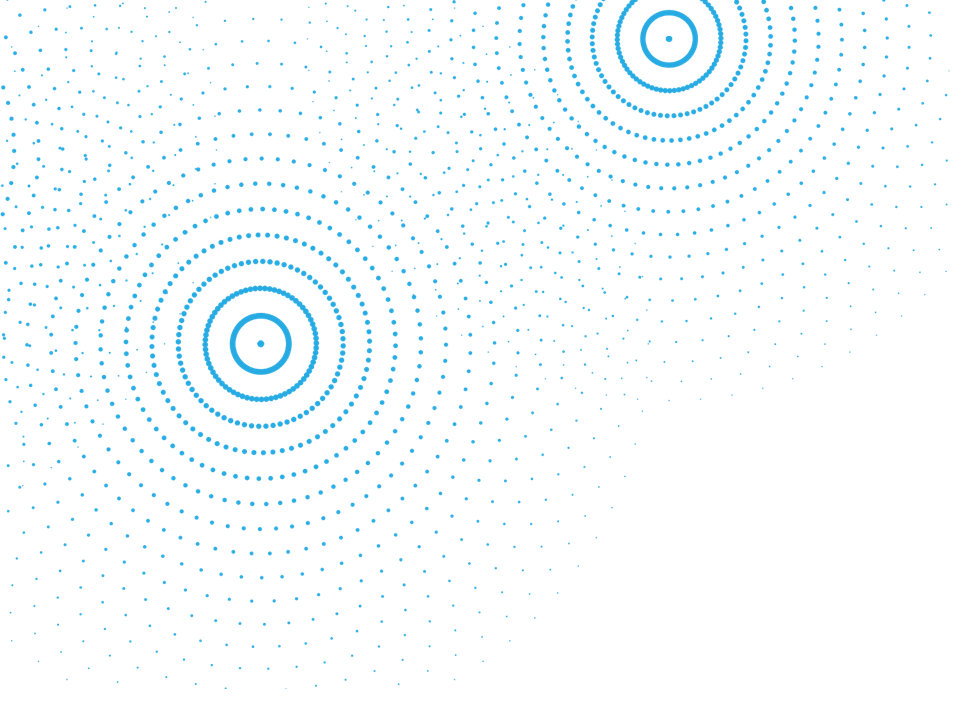 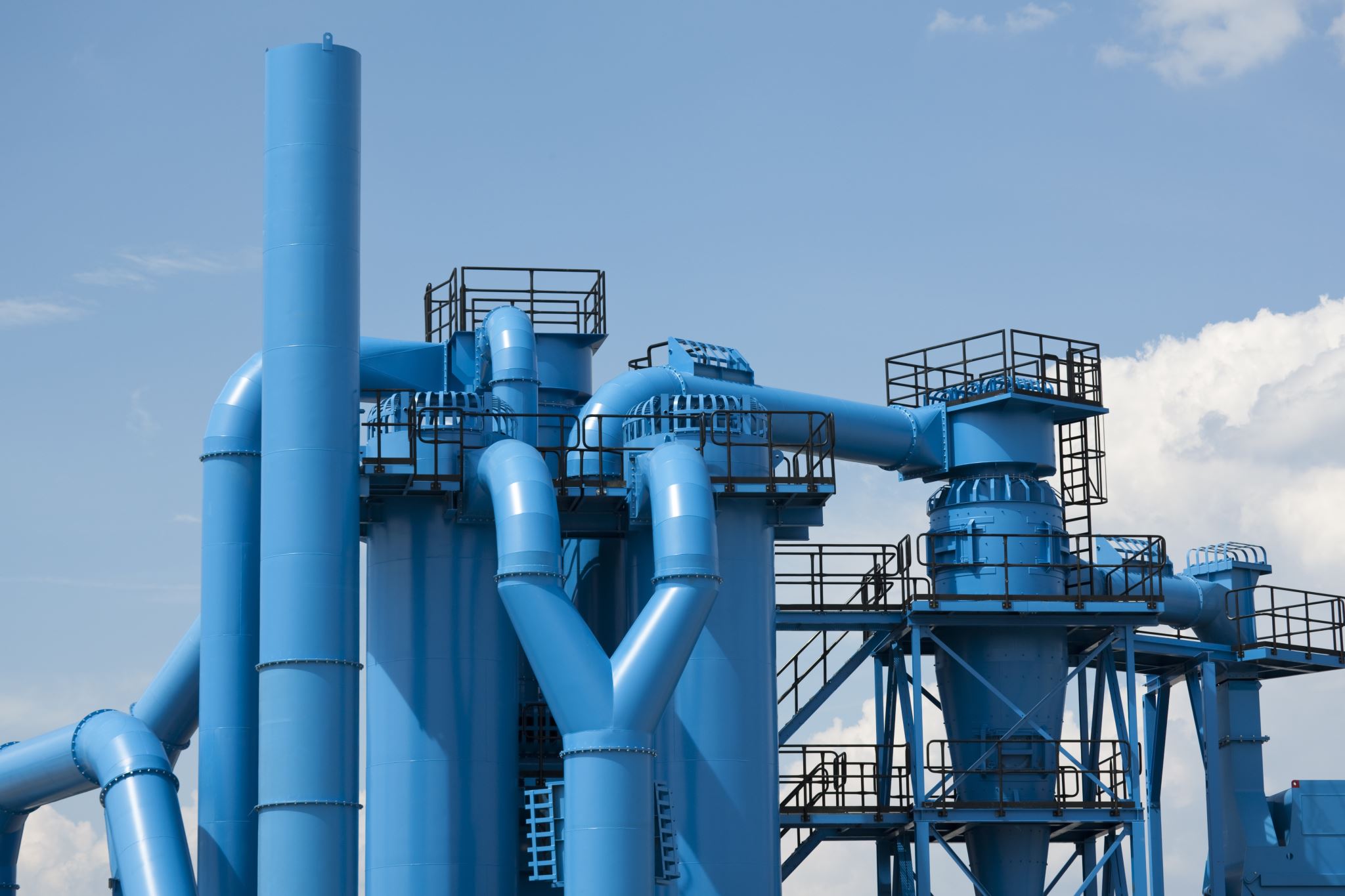 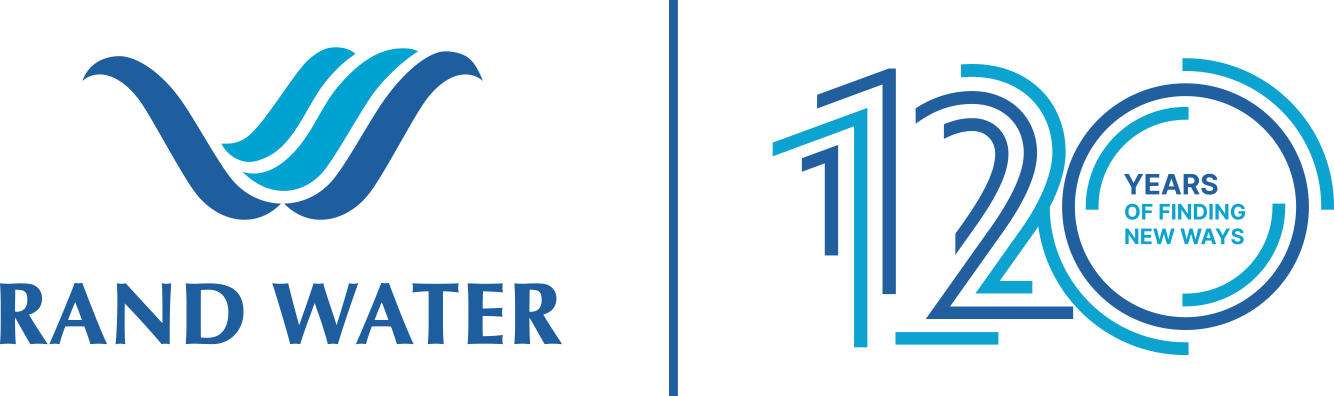 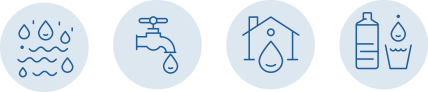 14
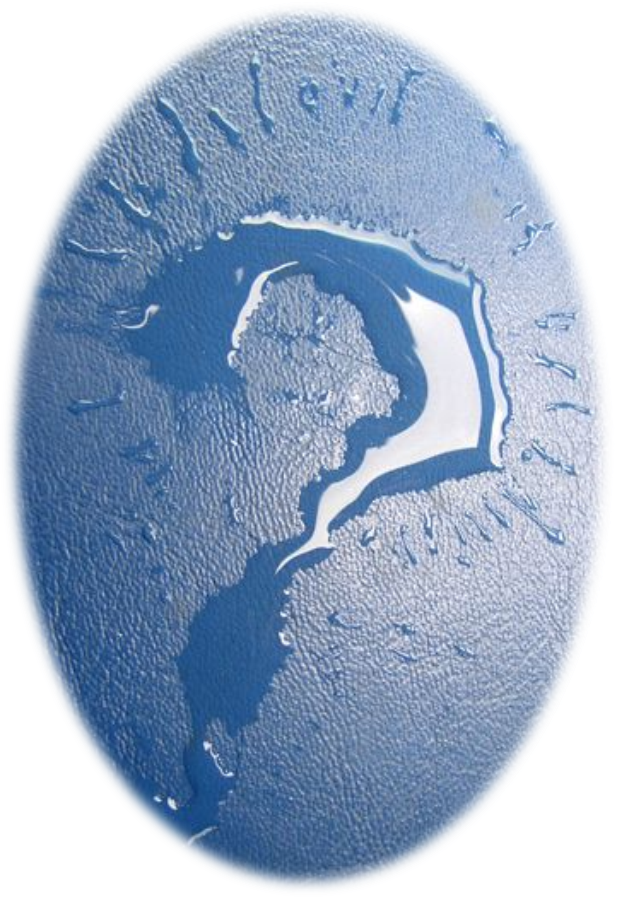 15